Bài 5:
QUYỀN BÌNH ĐẲNG GIỮA CÁC DÂN TỘC , TÔN GIÁO
Nội dung bài học :
Nắm các khái niệm: Dân tộc, tôn giáo, tín ngưỡng.
Hiểu thế nào là bình đẳng giữa các dân tộc, tôn giáo.Nội dung thể hiện.
Chính sách của Nhà nước đảm bảo quyền bình đẳng về dân tộc, tôn giáo.
Ý nghĩa của của việc đảm bảo quyền bình đẳng dân tộc, tôn giáo.
1. Bình đẳng giữa các dân tộc
Ở Việt Nam có bao nhiêu dân tộc? 

Kể tên một vài dân tộc tiêu biểu?
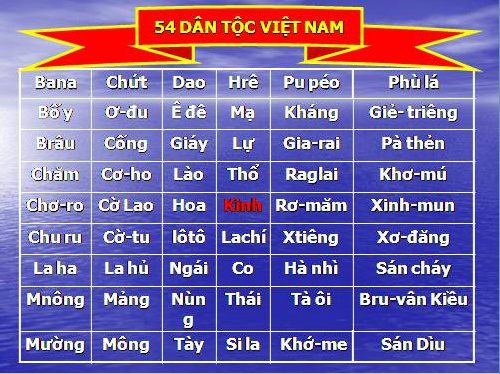 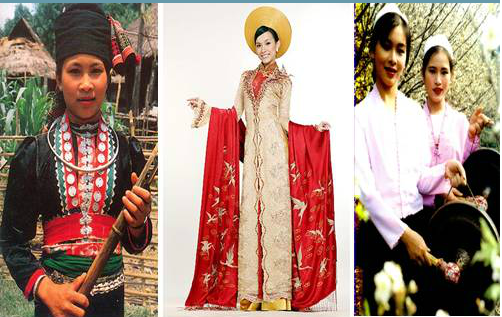 Người Khơ mú                Người Kinh               Người Thái
Các dân tộc này có những điểm nào giống , khác nhau ?
Khác nhau: Ngôn ngữ, chữ viết, trang phục, phong tục tập quán.    Giống nhau: Sống cùng một lãnh thổ, là một bộ phận dân cư của một quốc gia.
Vậy thế nào là dân tộc?
Dân tộc theo nghĩa khác :Cộng đồng người ổn định hợp thành nhân dân một nước, có lãnh thổ quốc gia, có nền kinh tế thống nhất, có quốc ngữ chung và có ý thức về sự thống nhất của mình, gắn bó với nhau bởi quyền lợi chính trị, kinh tế, truyền thống văn hóa và truyền thống đấu tranh trong quá trình dựng nước và giữ nước.
a.Thế nào là bình đẳng giữa các dân tộc?
b. Nội dung quyền bình đẳng giữa các dân tộc
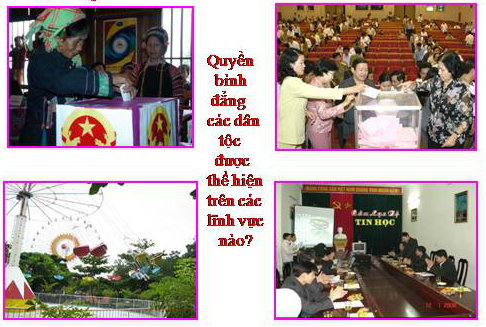 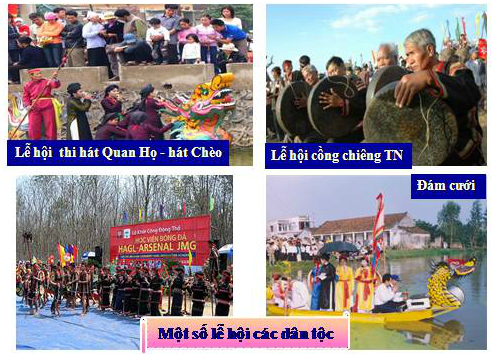 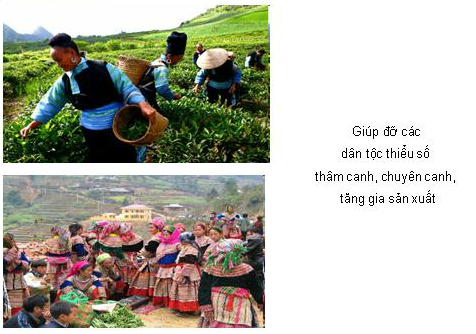 c. Ý nghĩa quyền bình đẳng giữa các dân tộc
Bình đẳng giữa các dân tộc là cơ sở đoàn kết các dân tộc.
Đoàn kết , tương trợ , giúp đỡ nhau cùng phát triển là sức mạnh toàn diện góp phần xây dựng "dân giàu, nước mạnh , xã hội công bằng, dân chủ, văn minh."
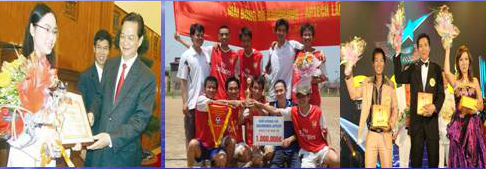 d. Chính sách của Đảng và pháp luật của Nhà nước về quyền bình đẳng giữa các dân tộc
Một số văn bản pháp luật :